讓讚美飛揚
120
在這美麗的時刻
我們相聚在一起
神的愛擁抱著我們
神的靈充滿這地

當稱謝進入祂的門
當讚美進入祂的院
擊鼓跳舞揚聲歡呼
凡有氣息都要讚美祂
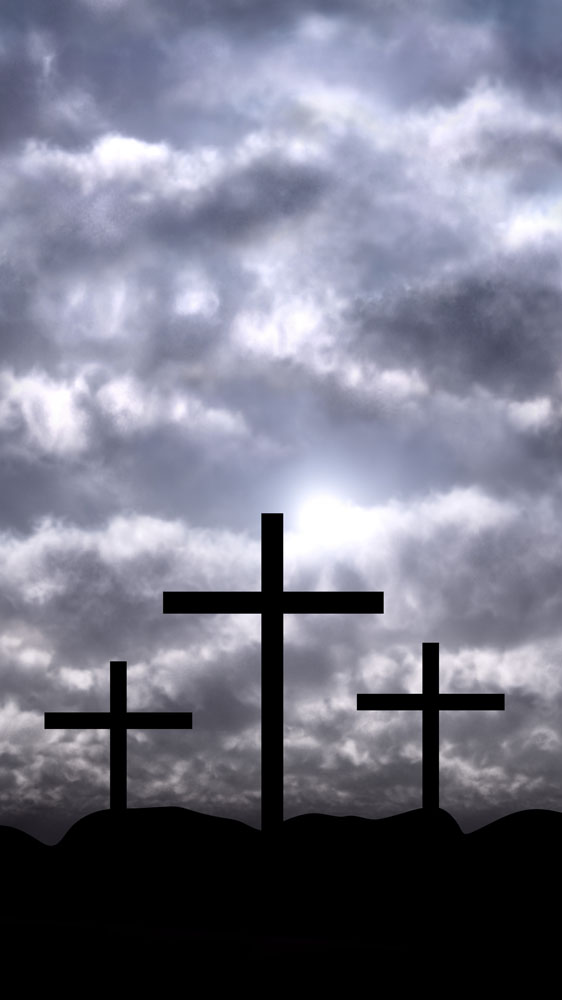 1/2
讓讚美從四處響起
讓音符在空中飛舞
讓我們的心向神敞開

讓讚美從四處響起
讓音符在空中飛舞
讓我們的心向神敞開
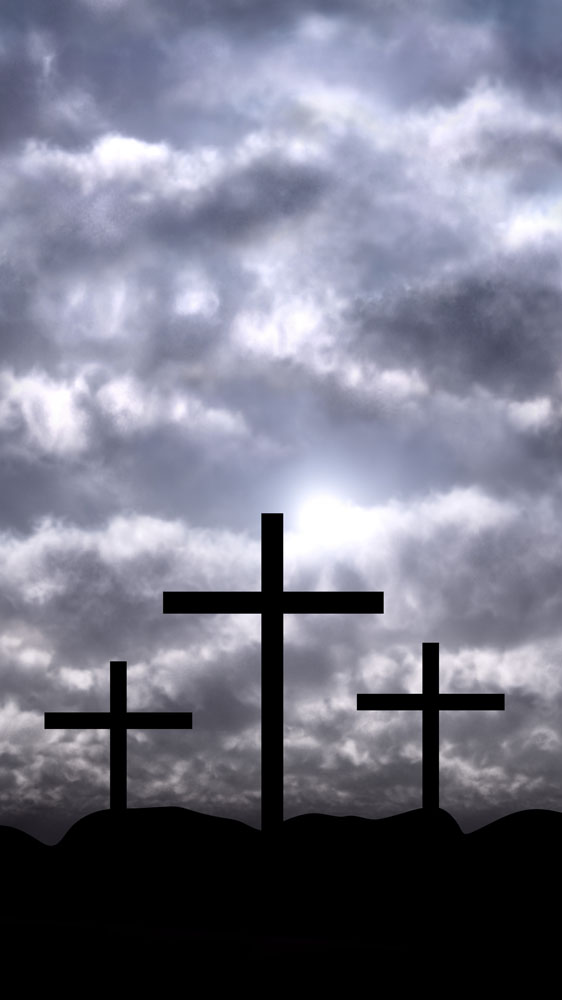 2/2